Динозаврики
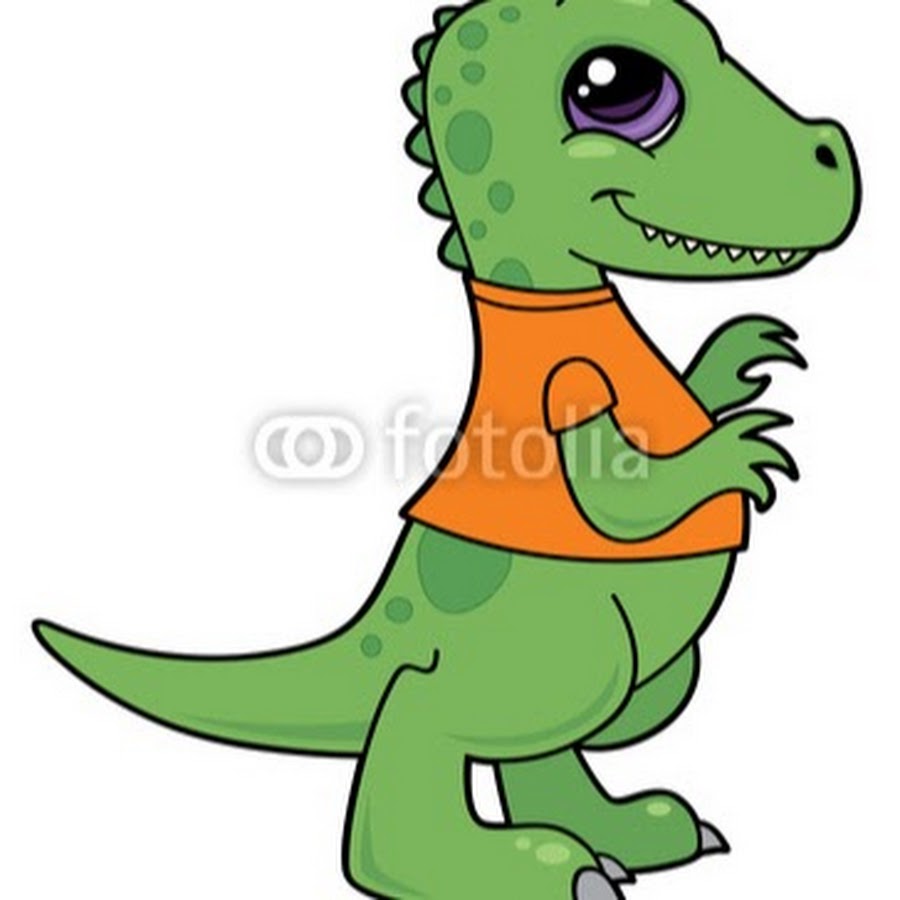 Учитель начальных классов: Петрова Ф.Р.
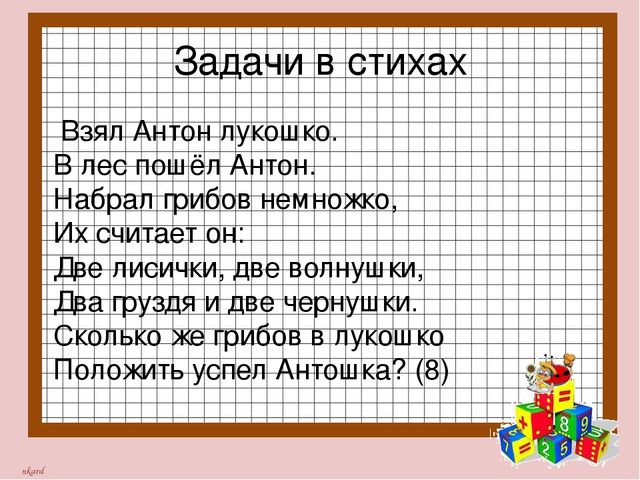 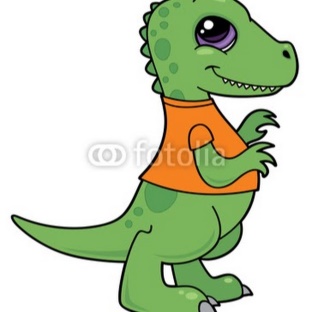 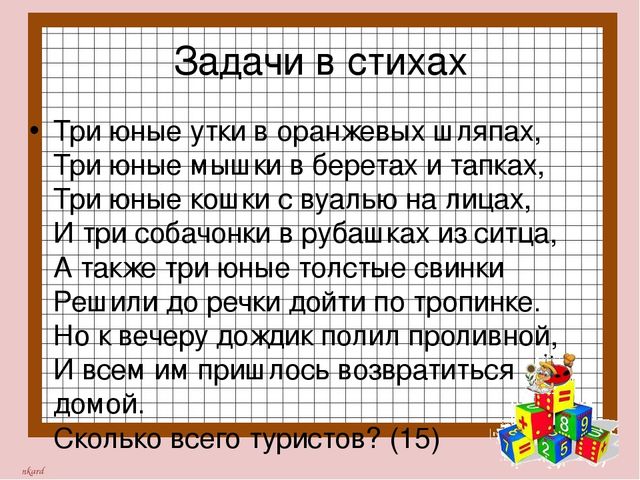 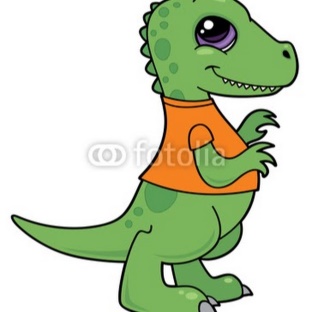 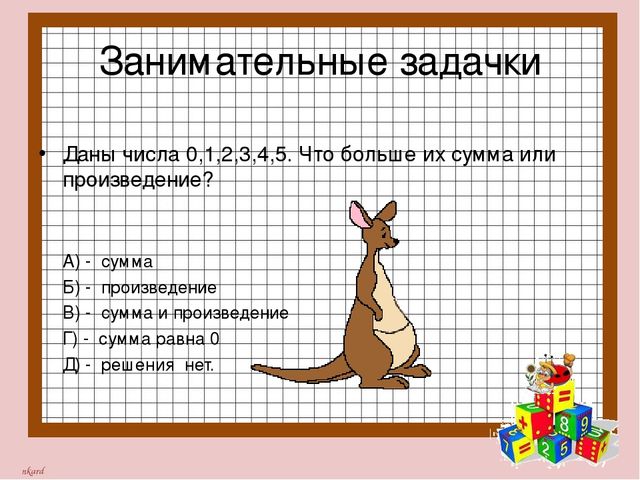 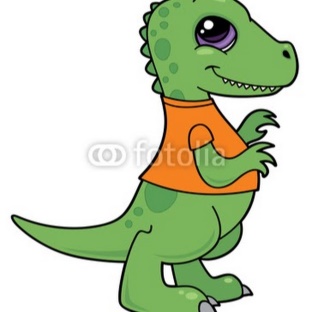 Сумма,  15
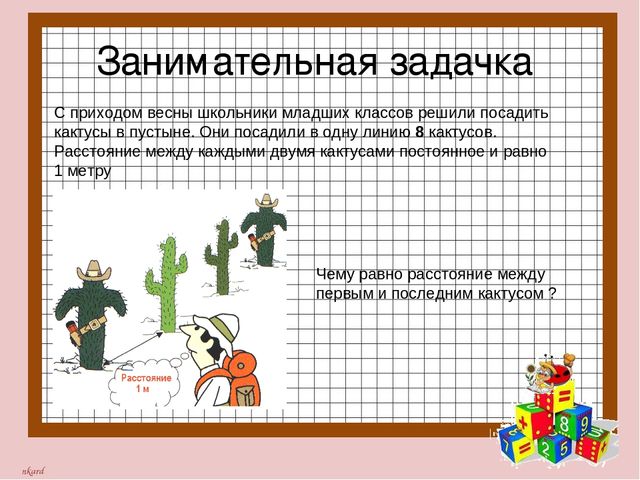 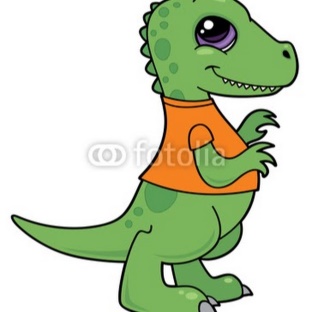 7 метров
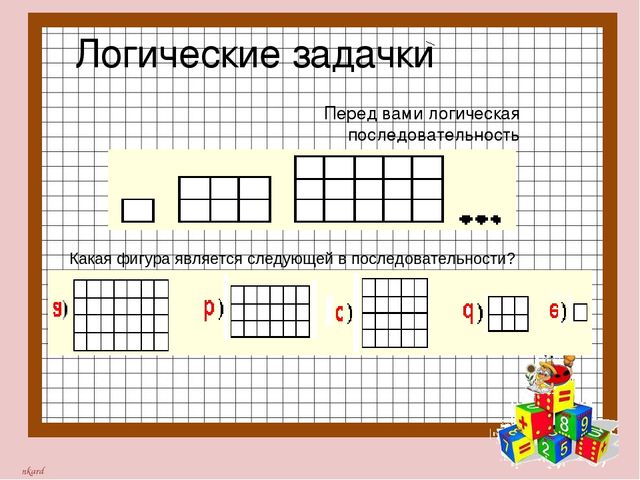 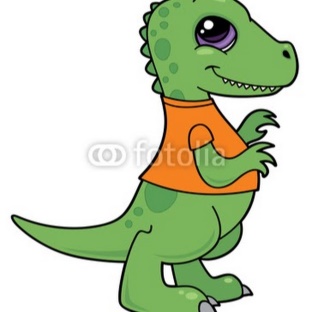 1)
2)
3)
5)
4)
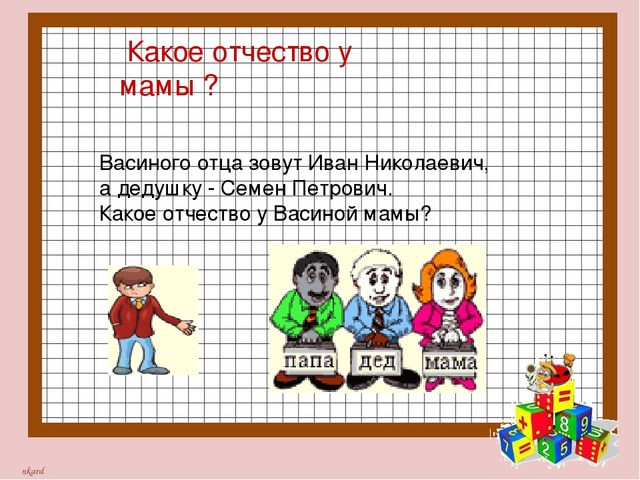 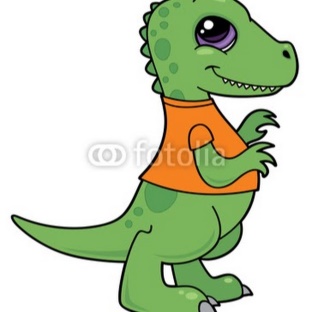 Семеновна
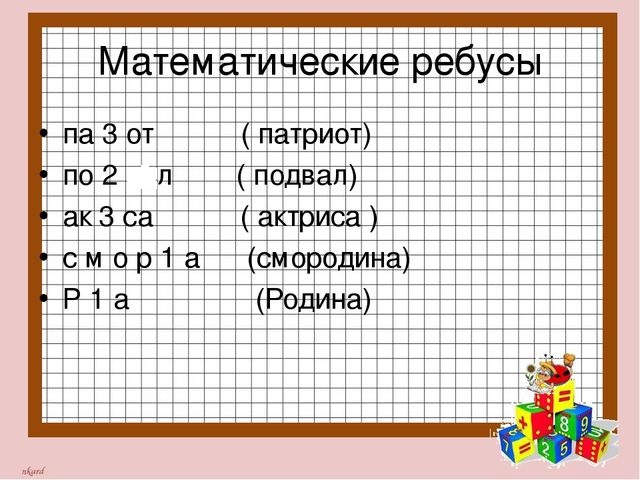 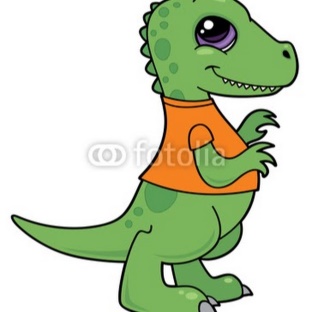 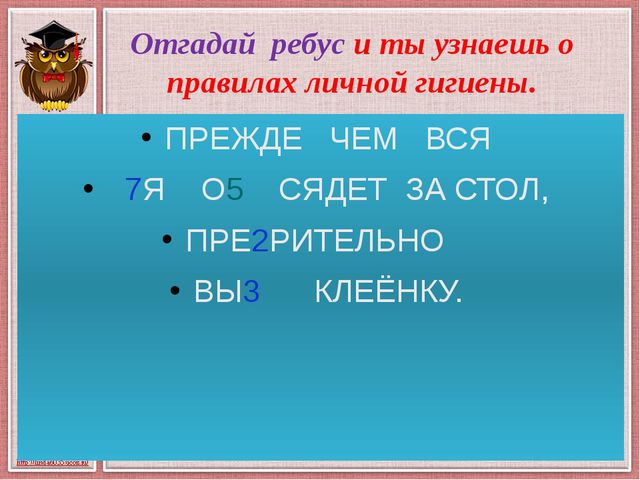 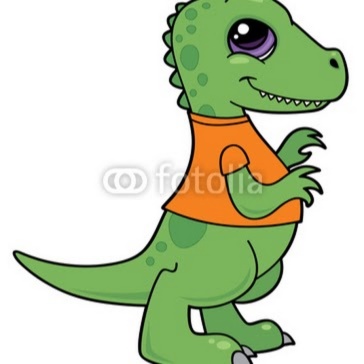 семья опять сядет за стол, предварительно вытри клеёнку.
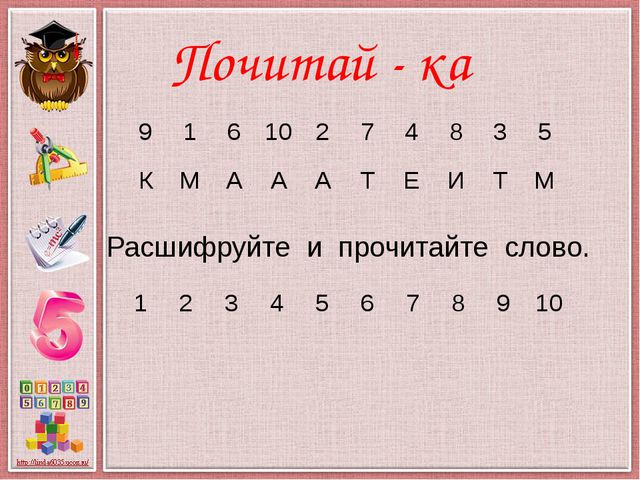 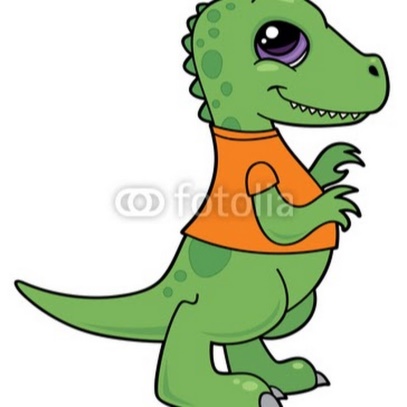 МАТЕМАТИКА
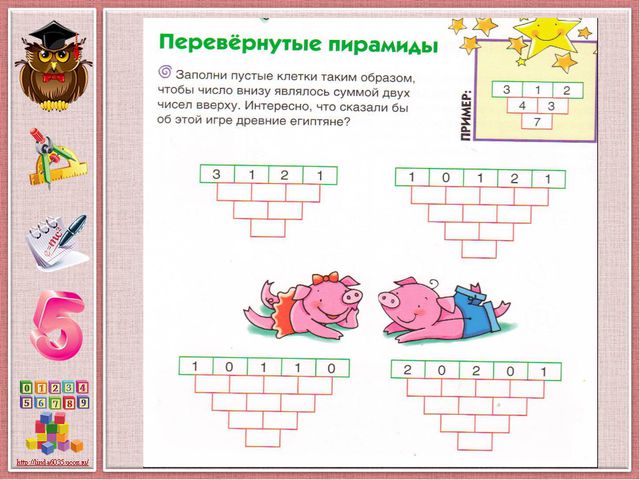 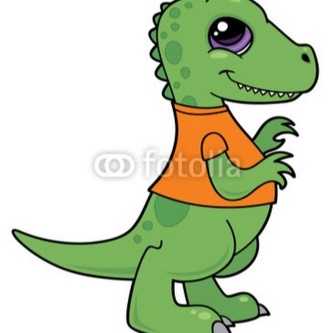 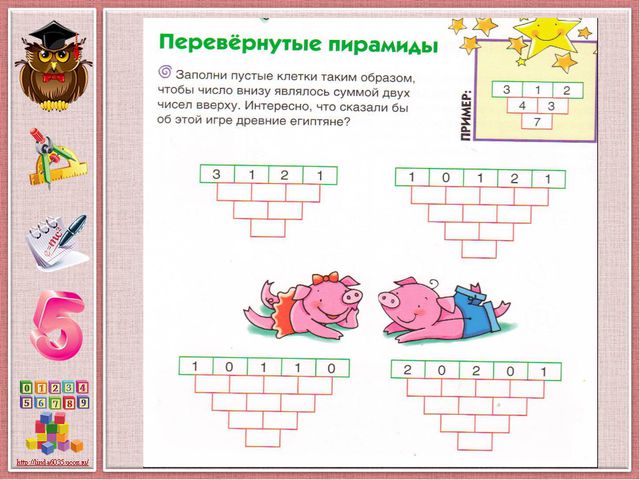 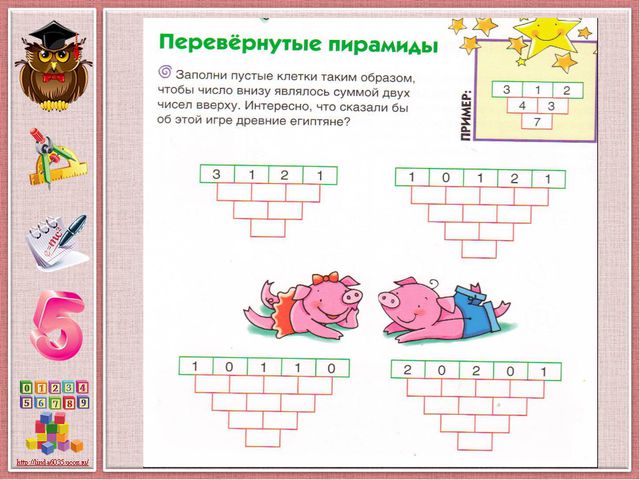 4     3      3    7     6       13
1     1     3     3    2     4      6       6    10          16
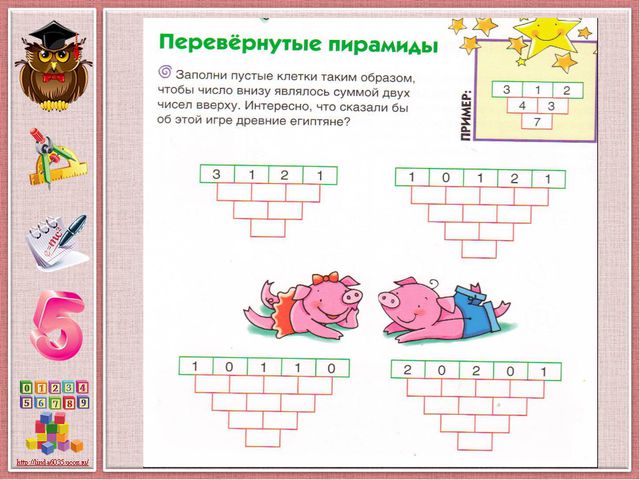 2     2       2      1    4      4      3         8     7           15
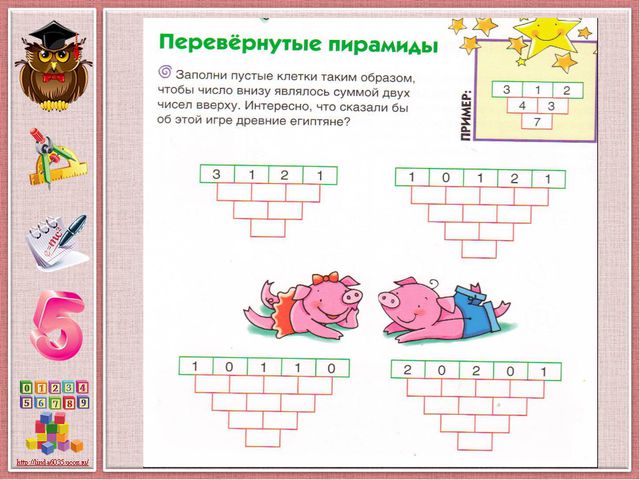 1     1     2      1    2     3      3       5     6          11
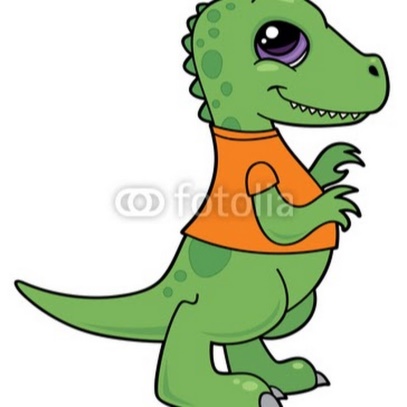 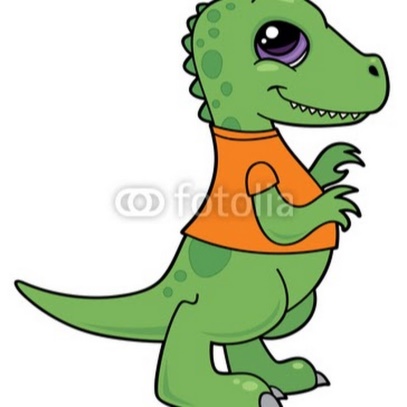 1
5
3
2
4
5  3  4   2  1
555
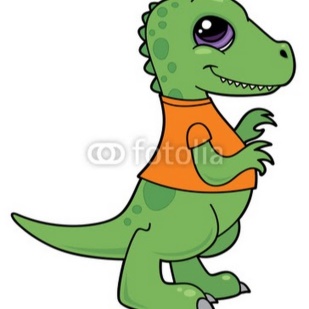 Догонялки
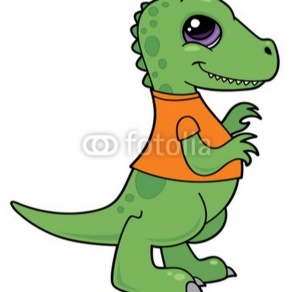 13:00
14:00
11:00
15:00
12:00
16:00
Спасибо!
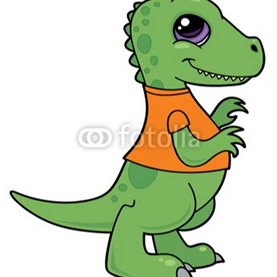